Organisational Culture in a Tech Startup….
in Scotland
What is organisational culture?
“Organisational culture comprises shared beliefs, expectations, language, customs, habits and attitudes of an organisation’s employees, as well as underlying values, norms and standards. https://peopleinsight.co.uk/how-can-we-define-organisational-culture/ 

Organisational/ workplace/ company culture is important because it affects how those who work at the company behave at work, including how to interact in teams and with customers
Changing organisational cultures
For example, homeworking and hybrid working are now regarded as a normal part of organisational culture post Covid-19. Previously staff were expected to be present in the office during the working day. 

Amazon has grown exponentially during the pandemic due to technological innovation and scaling of delivery processes. This is a change in culture of how it delivers value to customers.
Why is organisational culture important?
Understanding the culture within your placement organisation will help you ‘fit in’ – work well with your colleagues.

When you are looking for placements and doing your research, try to gain a sense of what the organisational culture is.
Entrepreneurship
The Oxford dictionary defines entrepreneurship as “the activity of setting up a business or businesses, taking on financial risks in the hope of profit”.

Entrepreneurs spot a gap in markets, or innovate new ways of doing things
They have to manage risk in the hope of reward
Many new businesses fail, but many entrepreneurs learn from failure and start again
Tech entrepreneurship
Tech entrepreneurship is a combination of technological advancements and entrepreneurial skills. 

High profile examples with recognisable entrepreneurs  include Facebook, Google and Amazon
Here in Scotland, the most valuable tech companies (started by entrepreneurs) :
Skyscanner https://en.wikipedia.org/wiki/Skyscanner 
Fanduel https://en.wikipedia.org/wiki/FanDuel
Some features of tech entrepreneurship company culture
Company culture may be emerging, and/or changing
Fast paced – new platforms, new software, new technology
Drive to be first to fill new market gap
Founders may express what they value about their product/ service – and act on it and expect their employees to act in same way
May be a culture where success is recognized and failure is allowed
Why are tech startups important to Scotland?
Startups become scaleups become large and successful companies
They are big employers in Scotland – they offer highly paid, interesting jobs
Big taxpayers in Scotland – eg funding public services
Attract inward investment to Scotland – other companies seek to replicate
Can help solve societal problems – specific to Scotland
Scottish Tech Entrepreneurship
ScotlandIS provides a listing here of Scottish tech award winners 2022 and nominations for 2023:

https://www.scotlandis.com/digitaltech/
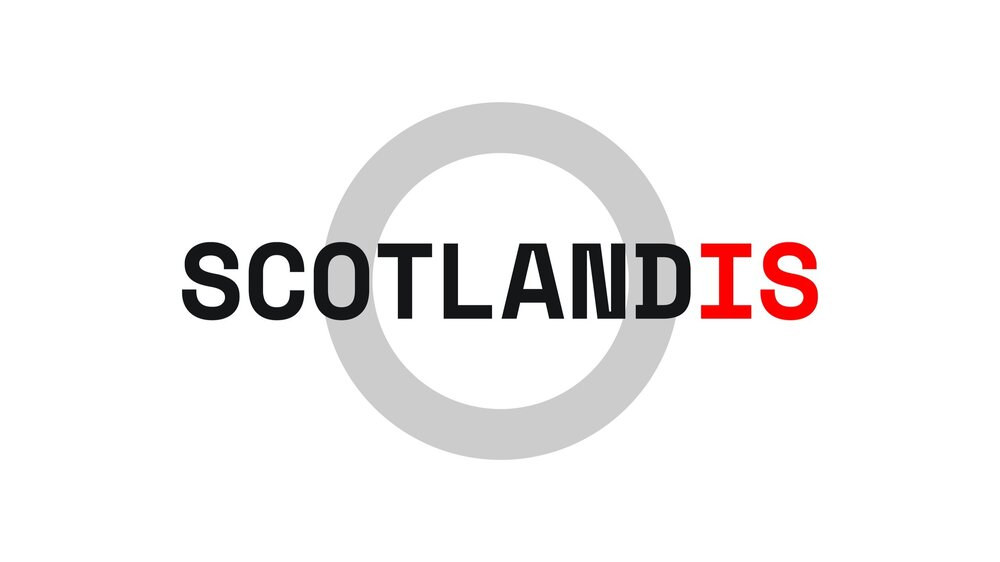 Examples of Tech Entrepreneurship Solutions
Using RFID tags to track cattle to minimise lost animals
Using AI to create sales phone calls for business
Using sensors to monitor pollution
Tracking trains and railway infrastructure to improve maintenance costs and safety by reducing failures
Selling clothes via an online marketplace and minimising wastage through return of sales.
Using drones to plant trees automatically using digital mapping
Tech Ecosystem in Scotland
Scottish Government Scottish Tech Ecosystem Review (STER) (reported in 2020)
STER aims to vastly increase the rate of tech entrepreneurial activity and associated wider economic impacts
Progress: https://www.gov.scot/publications/scottish-technology-ecosystem-review-towards-tipping-point/pages/1/
Internships as part of the tech ecosystem
Skills Development Scotland/ Scottish Government working with e-Placement Scotland and the tech scalar community to identify paid placement opportunities across Scotland.
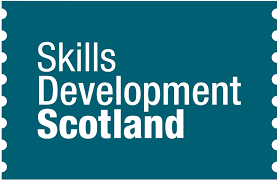 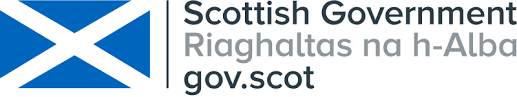 STER placements/ internships
Why start a tech company in Scotland?
Access to skilled staff (“talent”)
Scotland has over 13 further education colleges and 19 universities 
Offering a paid placement or internship is a great way for a startup to
Bring in new skills/ new technologies
Offer relevant work experience and benefit from skilled graduates with work experience
Mentor students to become graduate hires at a later date
Interested in a tech placement?
See e-Placement Scotland https://www.e-placementscotland.com/  for more information
What do I need to do?
Keep in touch